Who We Are and Why We Matter.
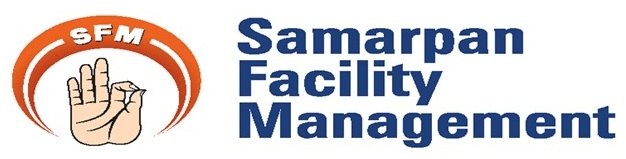 www.Samarpanfm.com
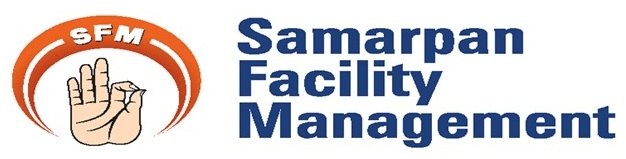 Company Profile
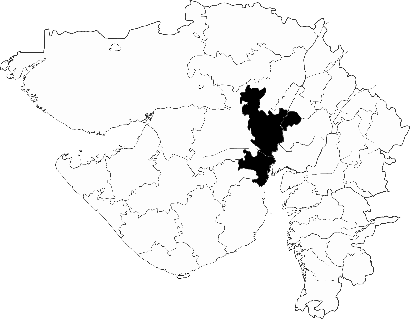 300+
1 Cr
2019
200
Jobs
Completed
Year of 
Establishment
FY19 
Sales Revenue
Employees
Recruited
Based in 
Ahmedabad
Samarpan Facility Management is a provider of contractual and one-time cleaning and maintenance services with a strong focus on delivering both consumer-facing and business-facing solutions. 

Our expertise lies in home and office deep cleaning and house keeping services.
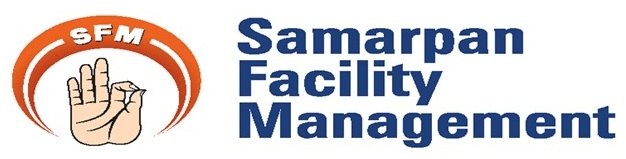 About Us
Mission
To make people’s lives easier by creating cleaner living and working spaces and by revolutionizing how these services are delivered to them.
Win-win situation – deliver services to households and corporates and promote welfare by training and employing the unemployed
Growth – Present and Future
200+ Member Organization (Over 1 Years)
Developed expertise in Professional Cleaning Services
2x Revenue and Gross Profit Growth (YoY)
Planned transition to a Franchise Model
Vision
Establish Presence across all major cities in India
Go public – Initial Public Offering by 2020
Skilling the nation’s unemployed through facility management training centers
Engage Innovative service delivery platforms
Aiming for 700+ employees over the next year
Expand to 5 new cities over the next year
Leverage govt. schemes such as Swachh Bharat
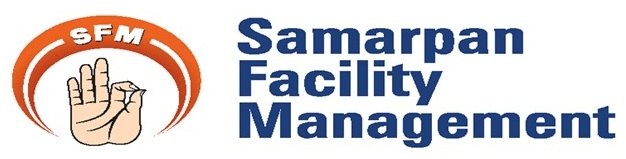 Our Services
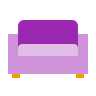 Sofa 
Cleaning
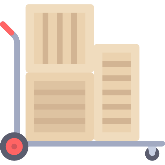 Corporate 
Offices
Bathroom 
Deep Cleaning
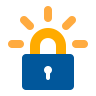 Security
Service
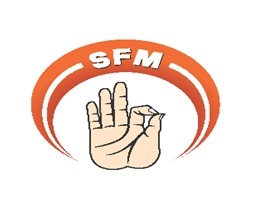 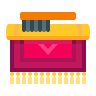 Carpet 
Deep Cleaning
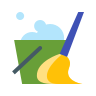 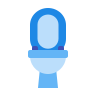 House Keeping
Service
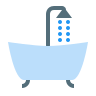 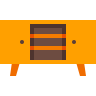 Kitchen 
Deep Cleaning
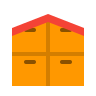 Pantry
Deep Cleaning
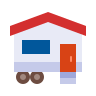 Home
Deep Cleaning
Services will also be provided at out-of-service timings (early mornings, late nights) at surge prices.
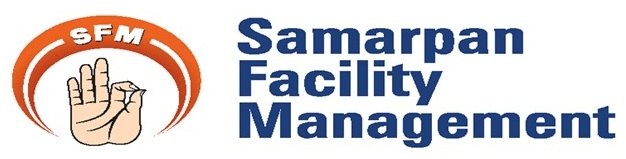 Samarpan Facility Management in Action
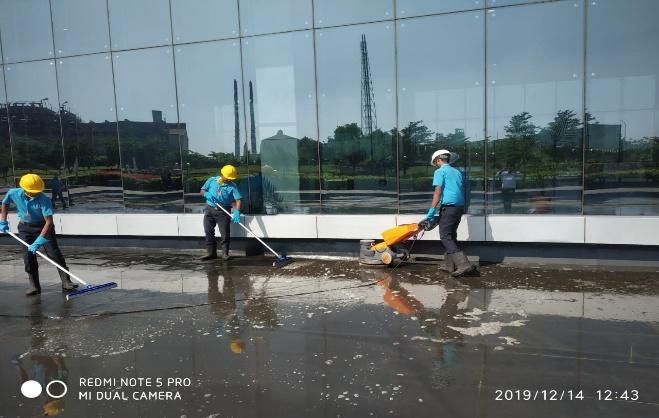 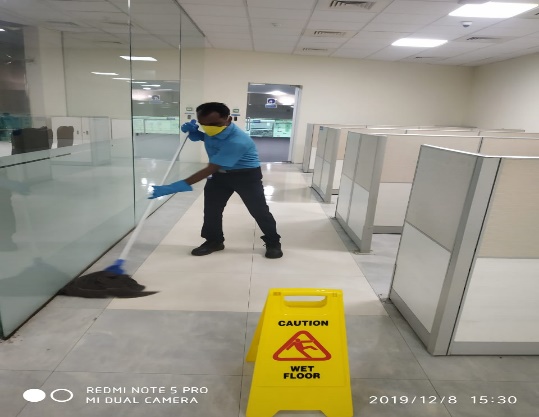 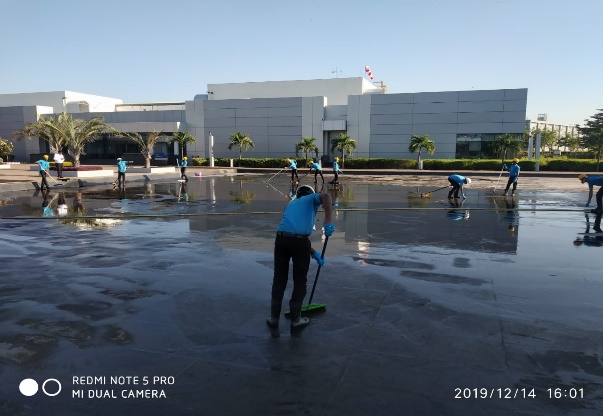 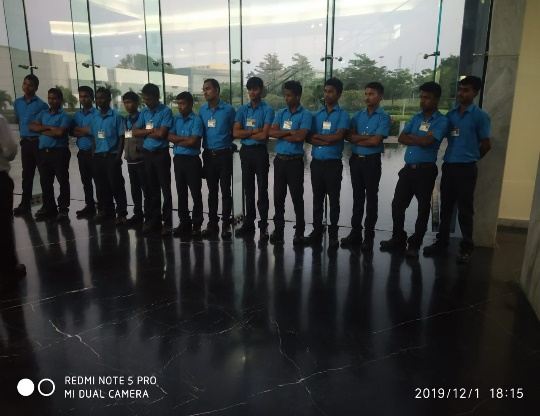 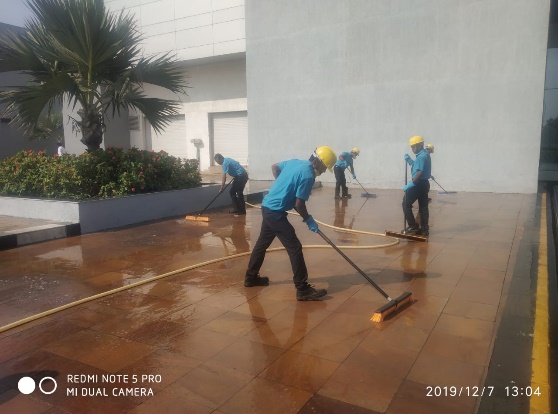 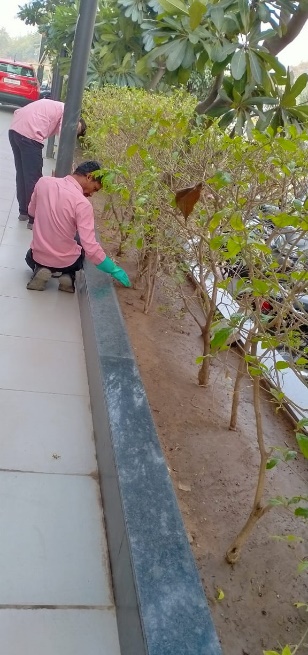 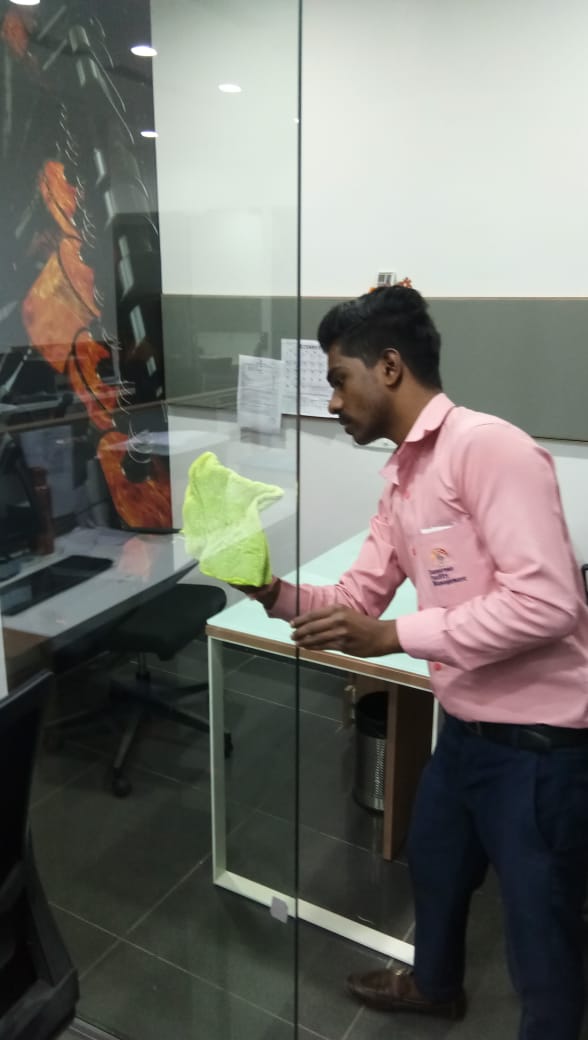 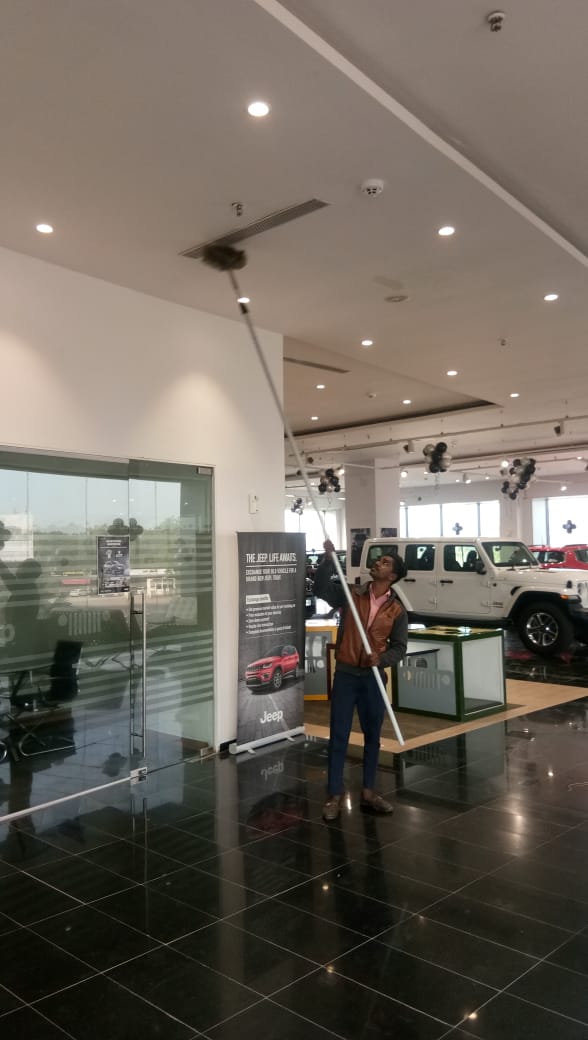 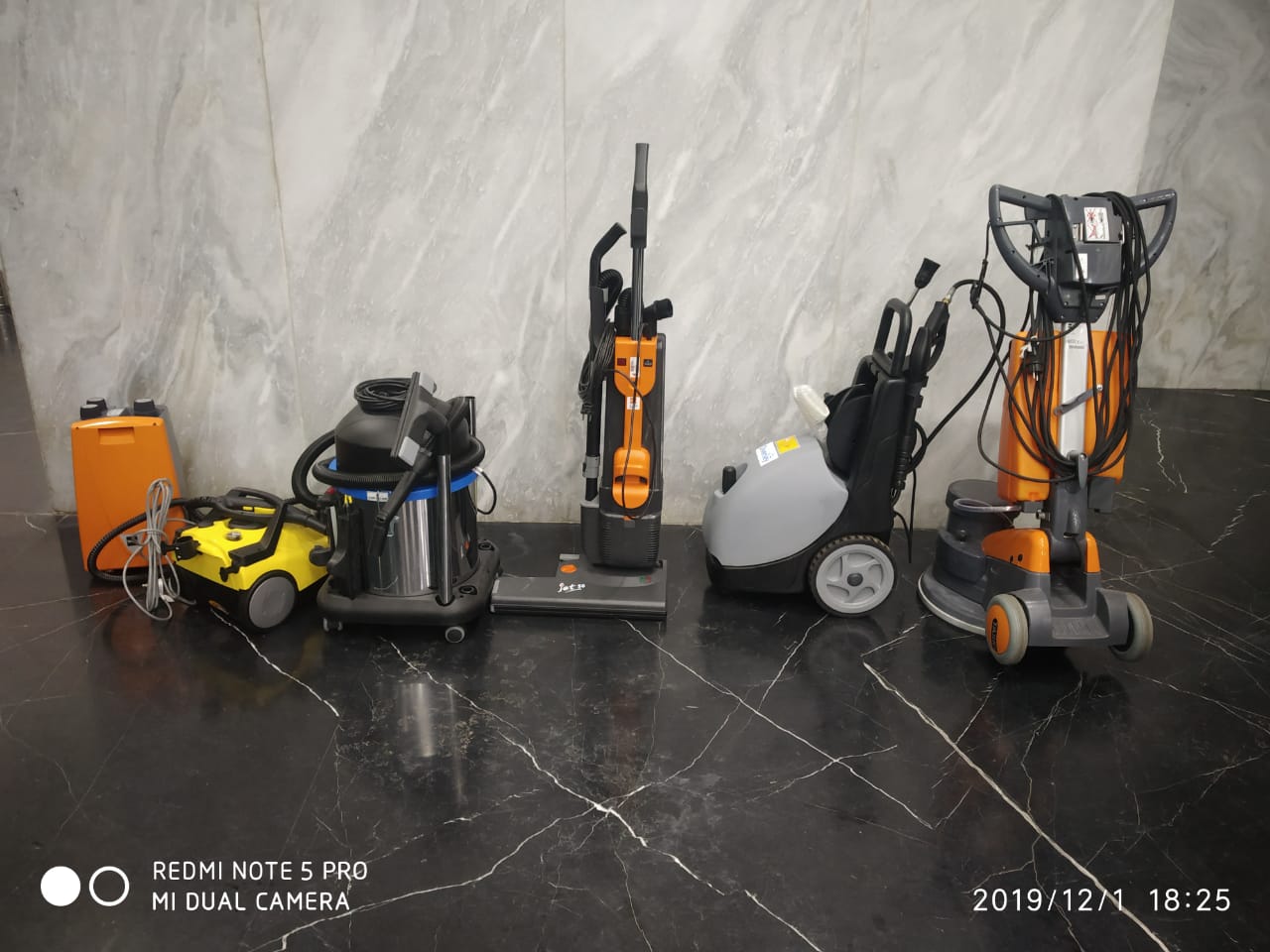 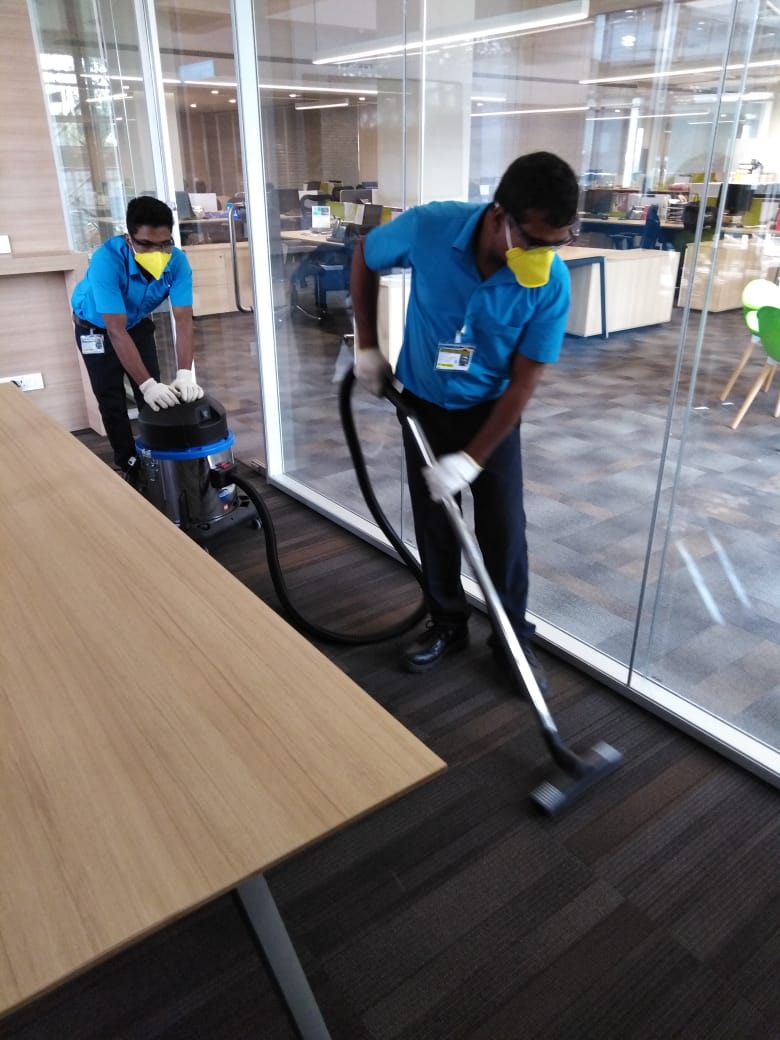 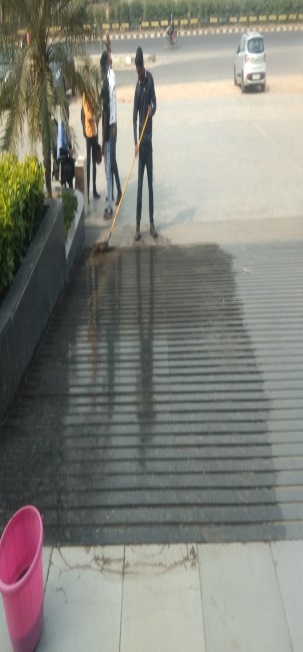 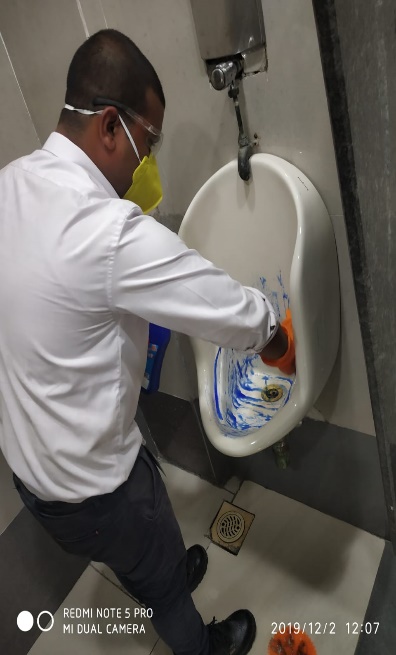 Deep Cleaning
House-Keeping
Not Your Ordinary Cleaning Service Provider
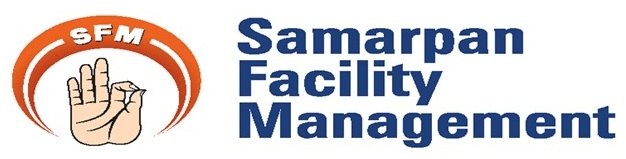 Easy Accessibility
Strong focus on professionalism, quality and brand building
Environment 
Awareness
Market Leaders in Ahmedabad
Reliable Service 
Quality and Delivery
Awarded 2019
Gujarat Most Promising Brand
Punctuality
95% services
delivered on time
75% Inquiries
of the total Cleaning inquiries 
in AMD (amongst
12 competitors)
Well-defined SOPs
For effective 
service delivery
24 x 7 x 365
Service Availability
Brand Focus
Mandatory uniforms
with safety for
HK staff members
Industry Standard
Environment Friendly
Biodegradable Materials
Easy Bookings
through website,
Samarpan Facility Management
Application available on mobile
Prompt response to requests.
Highly Trained
and smartly dressed
staff. Attempt to 
promote inclusion
and diversity
250 Jobs
completed in 
the last 2 
months alone
Strict Supervision
For service quality
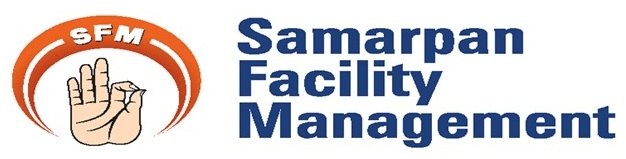 Our Clients
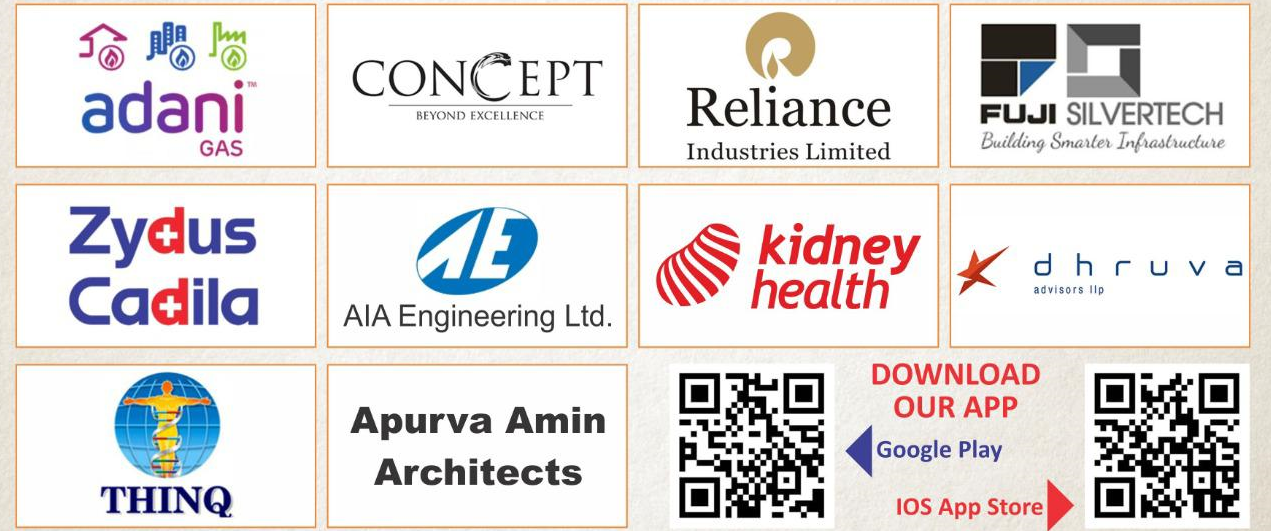 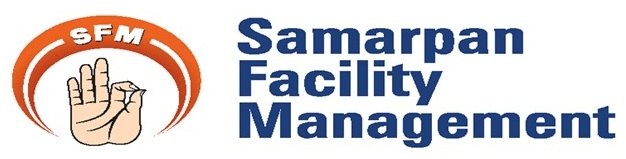 Awards & Rewards
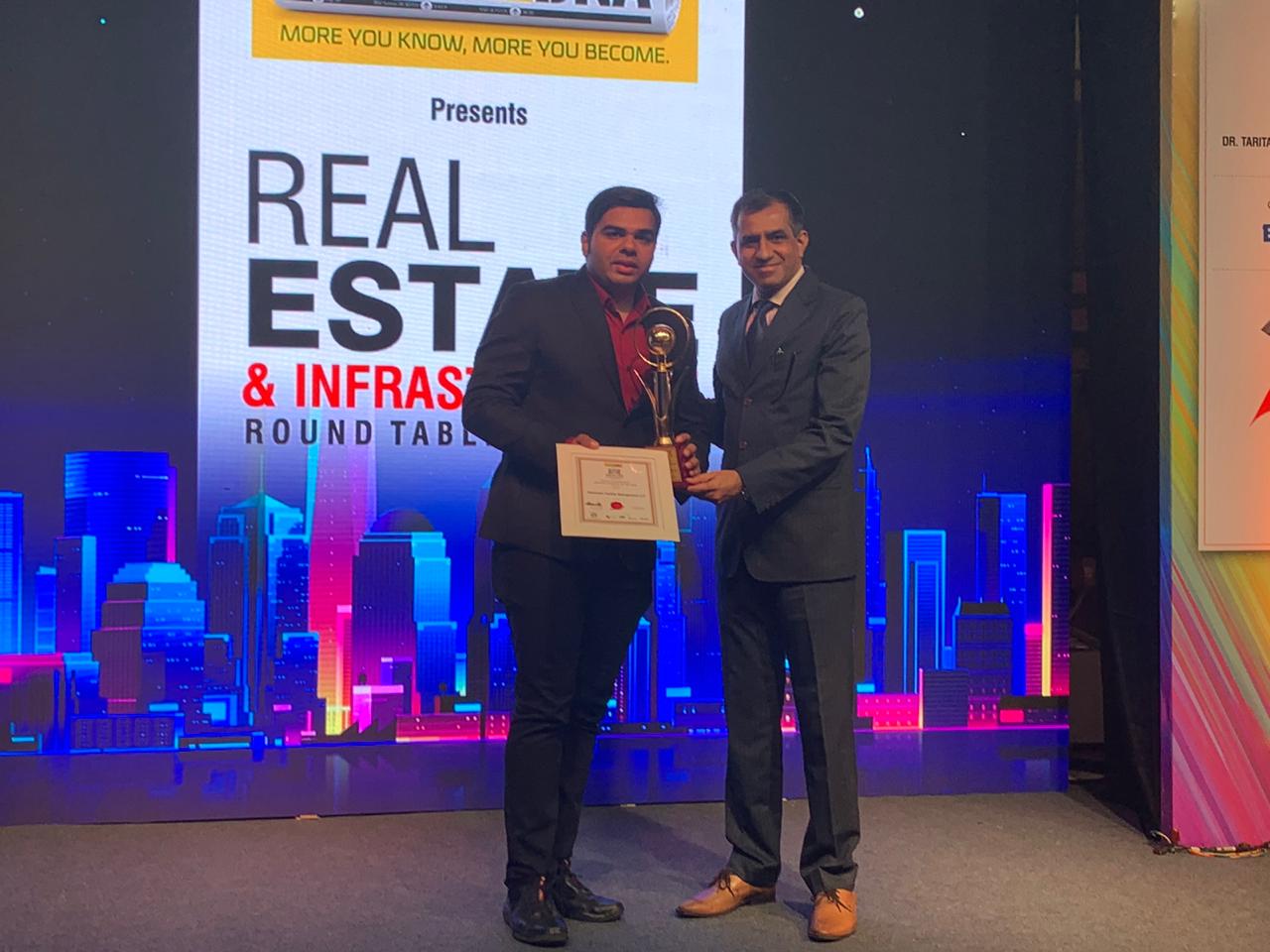 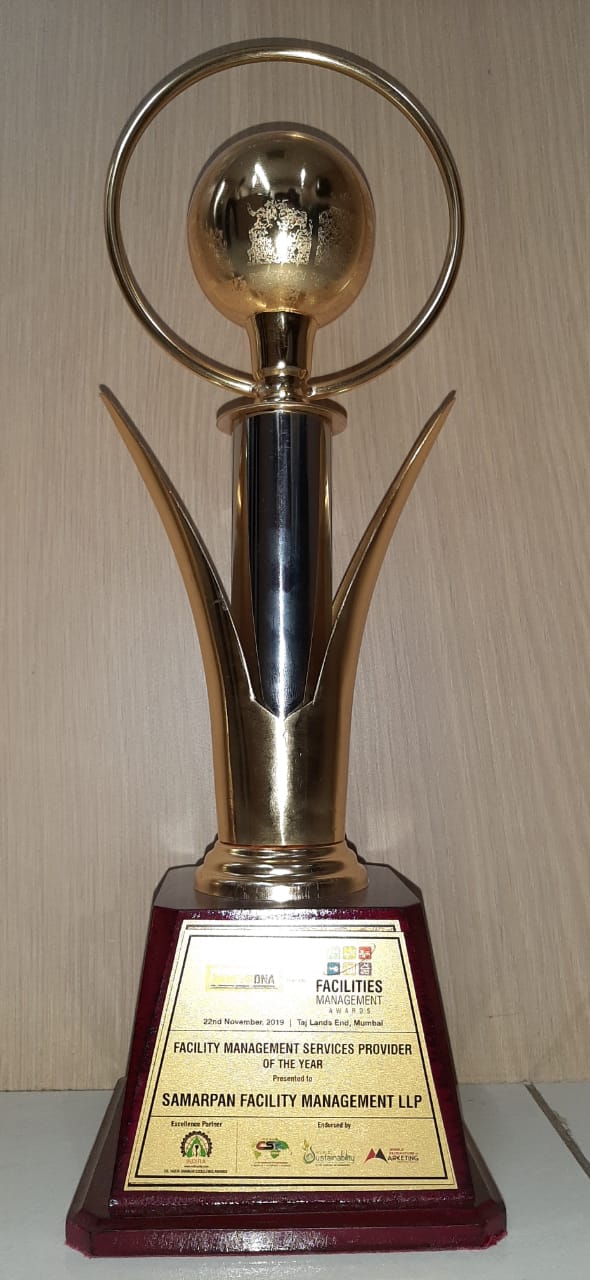 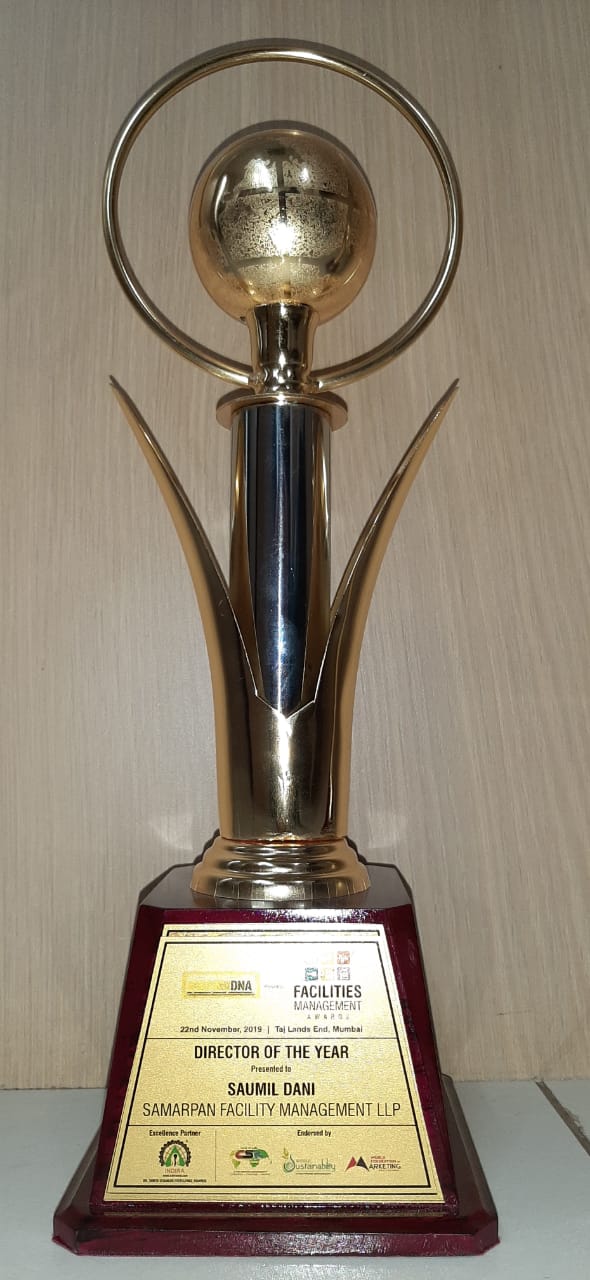 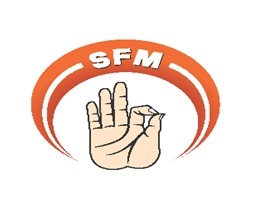 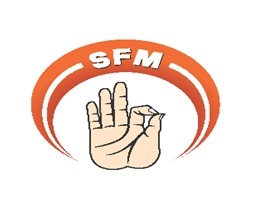 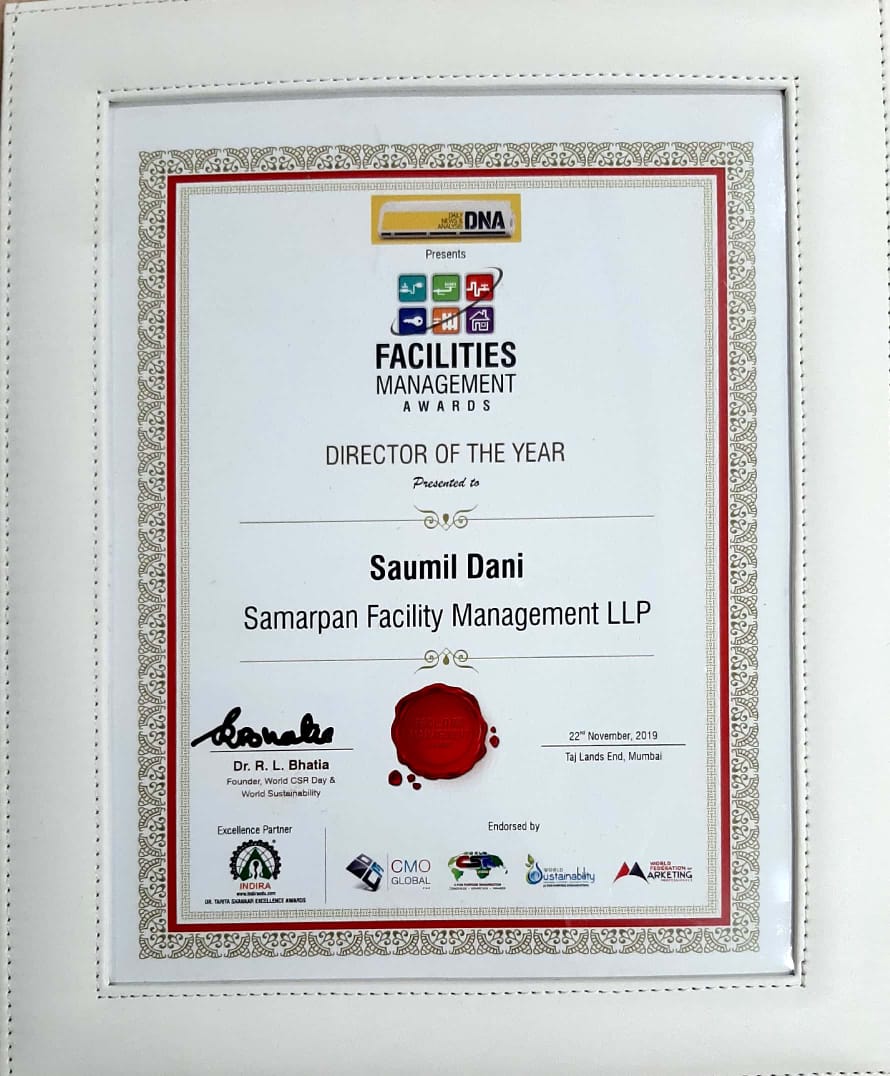 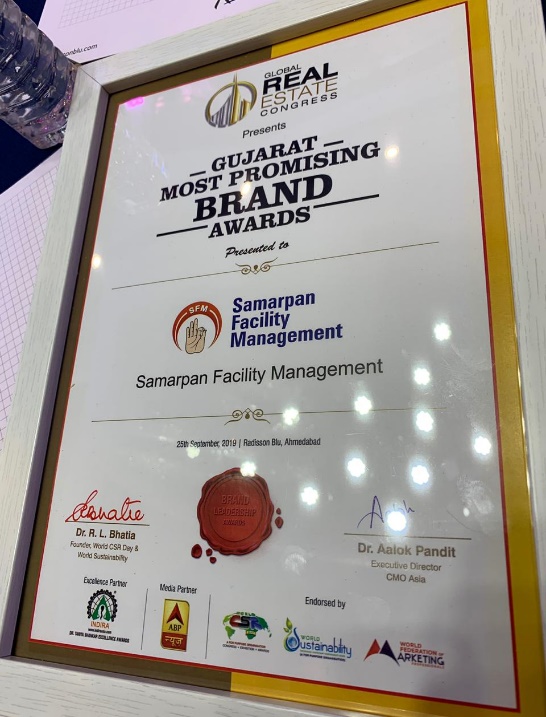 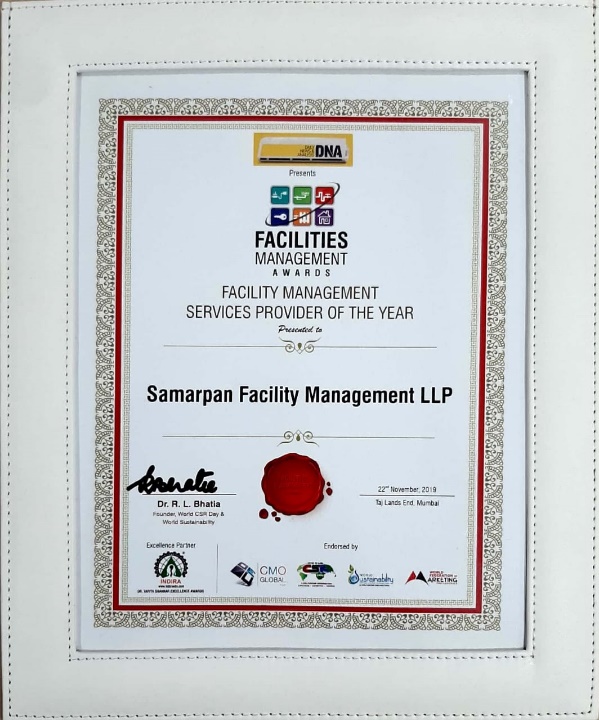 Potential scope for improvement. We aim for over 85% 5 star ratings and reviews over the next 2 years.
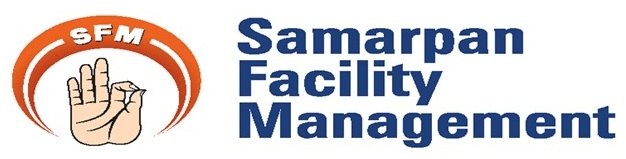 Our Work Speaks for Itself
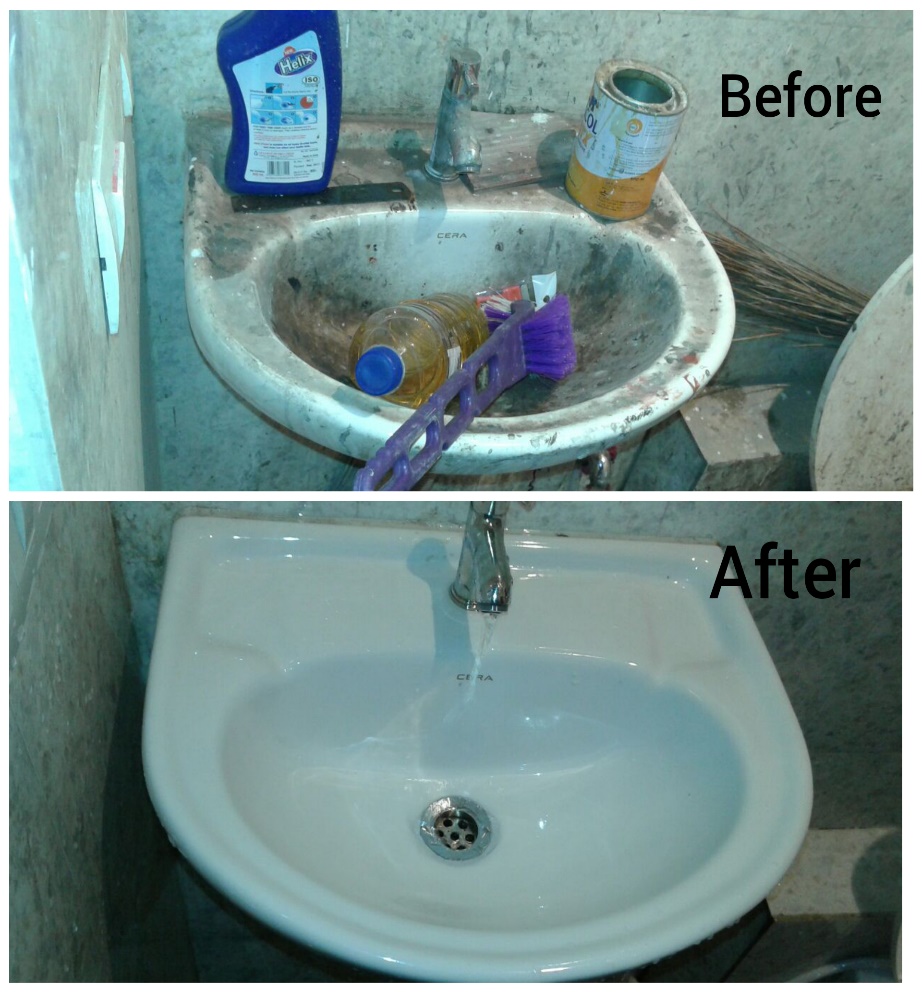 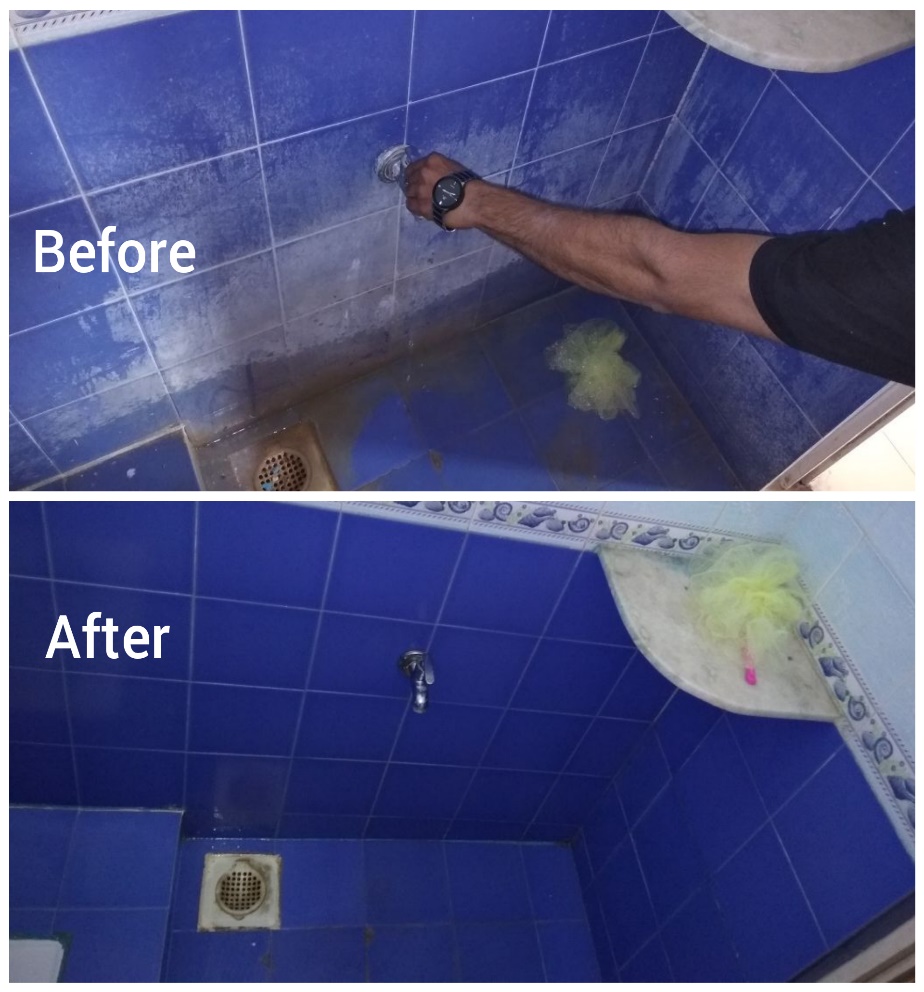 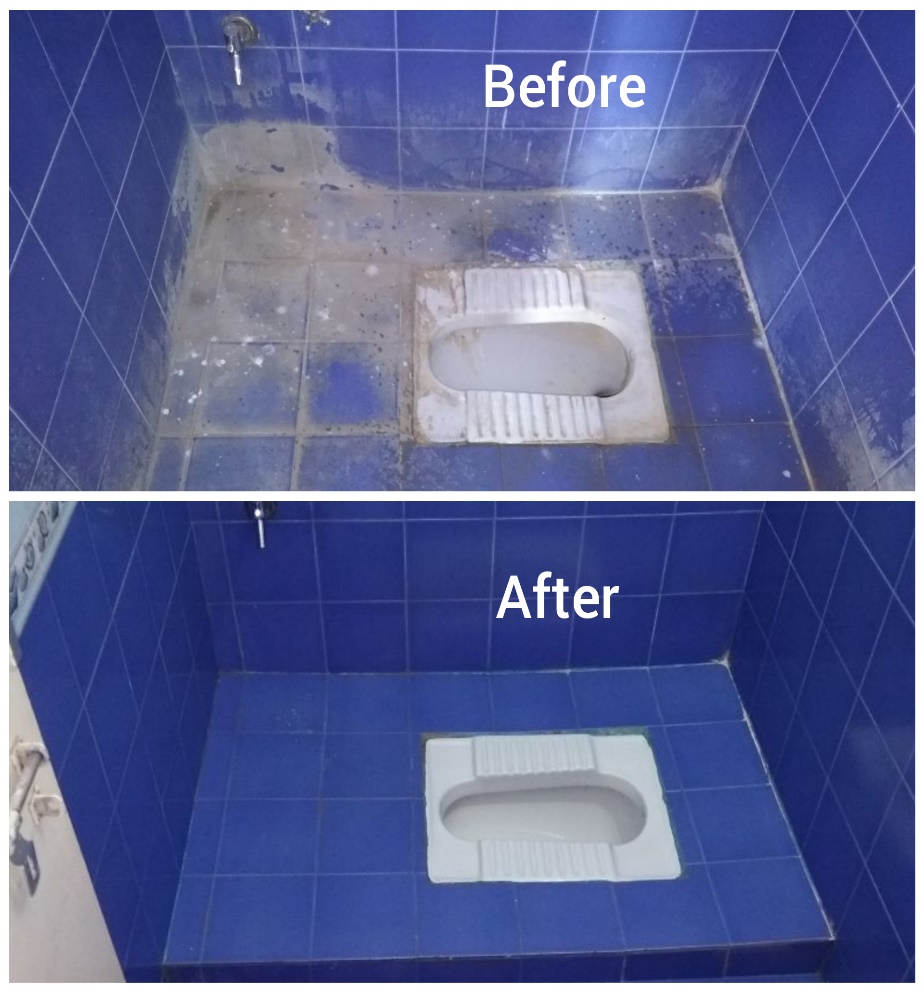 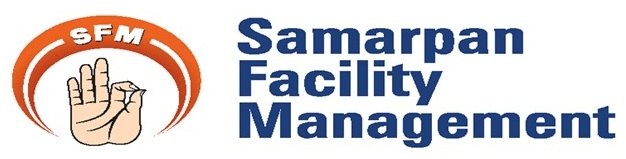 Target Customers / Request for Referrals
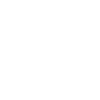 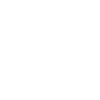 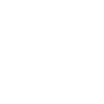 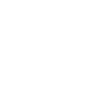 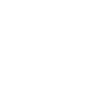 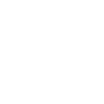 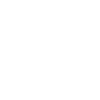 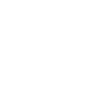 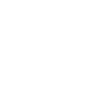 Corporate
Offices, Factories
Housing
Societies
Houses, Flats, Villas
Malls, Cinemas,
Hotels, Restaurants
Clubhouses, Gyms
Schools, Colleges
Event Sites,
Party Plots
Showrooms
Hospitals
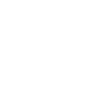 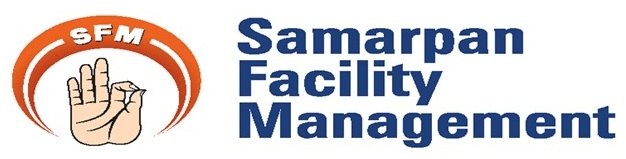 Reach us @
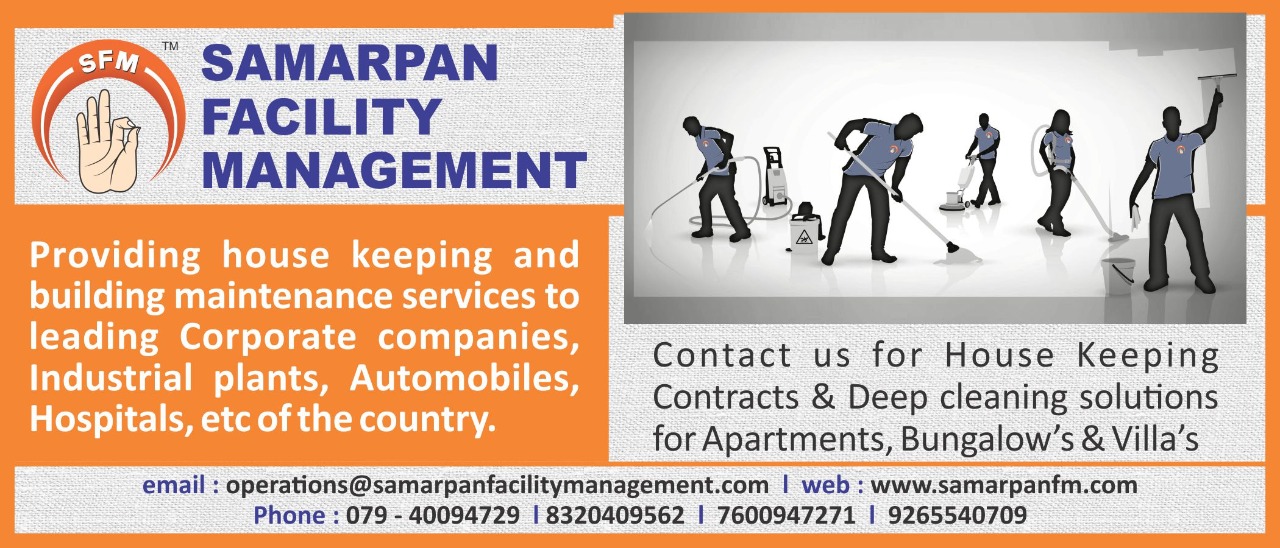 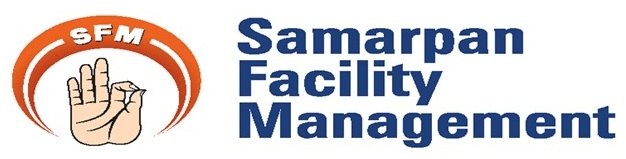 Thank You!

For more information, visit www.samarpanfm.com

Contact:

Mr. Saumil Dani
(Co-Founder and Director, Samarpan Facility Management)

Phone: +91 9727123456
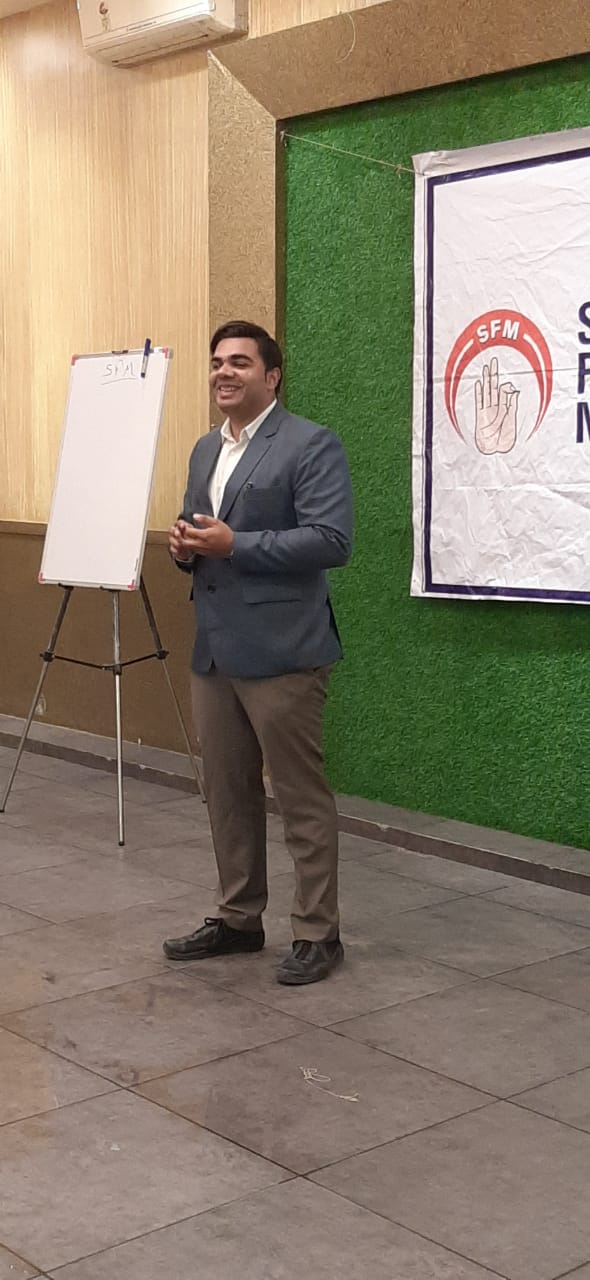